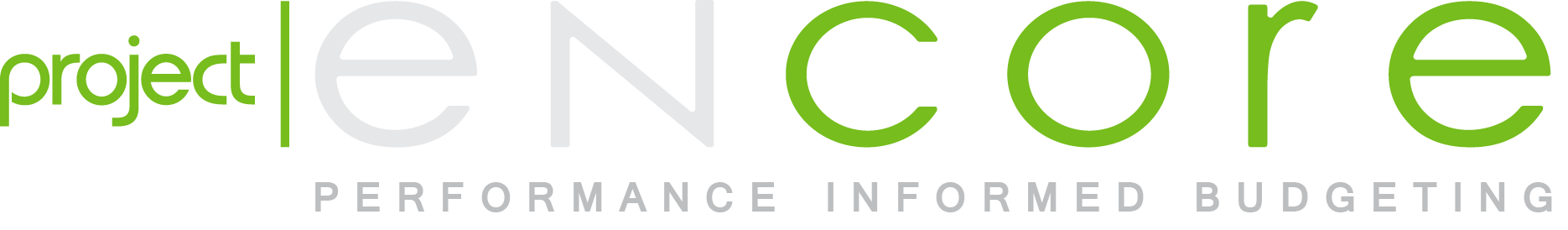 Hyperion Overview
Hyperion Introduction
What is Hyperion?
New budgeting system purchased by the state 
Hyperion packages Budget Work Program, Budget Request and Strategic Plan in one location
Forms such as Form 47, Federal Funds and Fee Schedules will be included in budget preparation within Hyperion instead of submitting separate forms
What won’t change 
Budgetary timelines and statutory requirements remain the same
Agencies will enter Budget requests/BWP for the Oct 1st statutory deadline then for the upcoming fiscal year will modify budget before submitting final BWP.
SECURITY FORMS
The Encore team has created a security form 301EPLAN to organize users by appropriate security levels
HCP (position budgeting)
LI (Line Item budgeting and budget requests)
CIP (Capital Improvement Planning)
Strategic Planning
UPK (User Productivity Kit – Training system)
Forms are available on http://ok.gov/OSF/Forms/Business_Application_Services_(CORE)_Security_Forms/index.html
Security forms must be submitted prior to training
TRAINING | UPK
User Productivity Kit (UPK) is the training tool used for both instructor lead and independent training  for the Hyperion (Budget) system.
UPK provides multiple training modes in which instructors and end users can learn and practice Hyperion functions and transaction processes.
End users can access UPK from their work stations, to enhance further knowledge development of the budget process. 
Below are the four modes that will be used for UPK during training.  “ Know It” will be used for testing in conjunction with “Print It!” where the users can open a word document to follow the steps for each task in the “Know it” mode.
User will need to obtain a passing score in the “Know It” mode in order to gain security access to Hyperion.
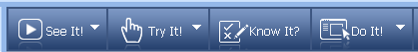 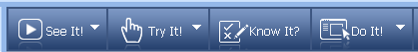 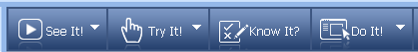 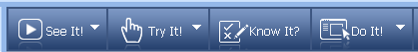 1
2
3
4
Simulation allowing users to watch a recording of the transaction being completed with on-screen instructions in a simulated Hyperion system
Simulation allowing users to practice completing the transaction with step-by-step instructions in a simulated Hyperion system
Simulation where users work independently through each topic, with instructions only being provided when an incorrect action is performed
Application where users obtain on-screen instructions for walking though the transaction 
Used to practice in the live training environment, & as performance support after go-live
BENEFITS OF UPK
There are many key benefits of using UPK as a component of training:
Provides a safe environment to practice
Users can practice as many times as they want in the UPK simulation without having an impact on data
Ability to use the tool remotely, such as your office or home
Users have the option of attaining security access without a face to face training, by taking the tests in the Know It mode

UPK testing will be used for security access!  For access to be given, a passing score will be attained by the user for each course, in the Know It mode.
UPK Modes – Instructor-Led Training
The Encore Instructors will only be using the following UPK modes during face-to-face training:
See It!
Try It!
Know It! Mode:
This is a test mode.  Access to the production environment may be based upon a minimum passing score for all scripts. 
Do It! Mode:
This is a learning mode.  This mode runs on top of a Hyperion environment and is recommended as a reminder step-by-step guide while working in production.
Print It! Mode:
This is a learning mode.  This mode opens a MicroSoft Word document with the step-by-step instructions for each transaction.

*Instructor-Led training will be offered for Higher Education agencies in November.